ЭЛЕКТРОННАЯ ИНФОРМАЦИОННО-ОБРАЗОВАТЕЛЬНАЯ 
СРЕДА  (ЭИОС)
МГТУ  им. Н. Э. БАУМАНА 



Цветков Ю.Б.

2016
Письмо Минобрнауки России от 20 августа 2014 г. № АК-2612/05 “О федеральных государственных образовательных стандартах”
Согласно п 7.1.2. «Каждый обучающийся в течение всего периода обучения должен быть обеспечен индивидуальным неограниченным доступом к одной или нескольким электронно-библиотечным системам (ЭБС) и к электронной информационно-образовательной среде (ЭИОС) организации. 
	ЭБС  и ЭИОС  должны обеспечивать возможность доступа обучающегося из любой точки, в которой имеется доступ к сети Интернет, и отвечающая техническим требованиям организации, как на территории организации, так и вне ее».
	
	Таким образом, из п. 7.1.2:   учебное заведение должно обеспечить 100 % обучающихся доступом к ЭБС.

	При этом электронная информационно-образовательная среда (ЭИОС) должна обеспечивать, кроме автоматизации и управления всем учебным процессом, доступ к изданиям электронно-библиотечных систем (ЭБС) и электронным образовательным ресурсам учебного заведения.
	В связи с этим, а также в целях эффективного использования ЭБС в учебном процессе необходима интеграция поддерживаемой в вузе ЭИОС с ЭБС и каталога изданий ЭБС с электронным каталогом библиотеки.
Электронная информационно-образовательная среда (ЭИОС)
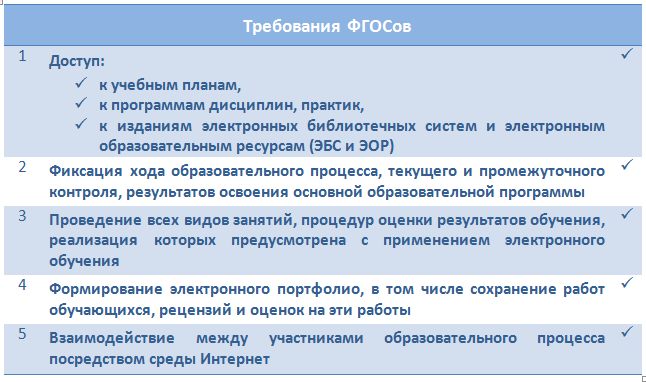 Электронная информационно-образовательная среда (ЭИОС) за рубежом – курсы Online
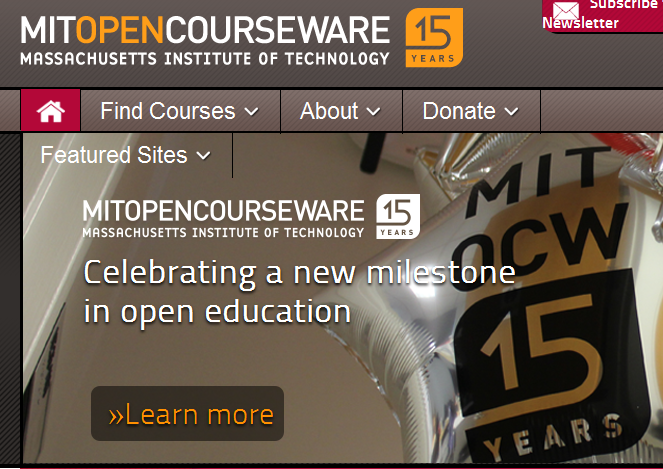 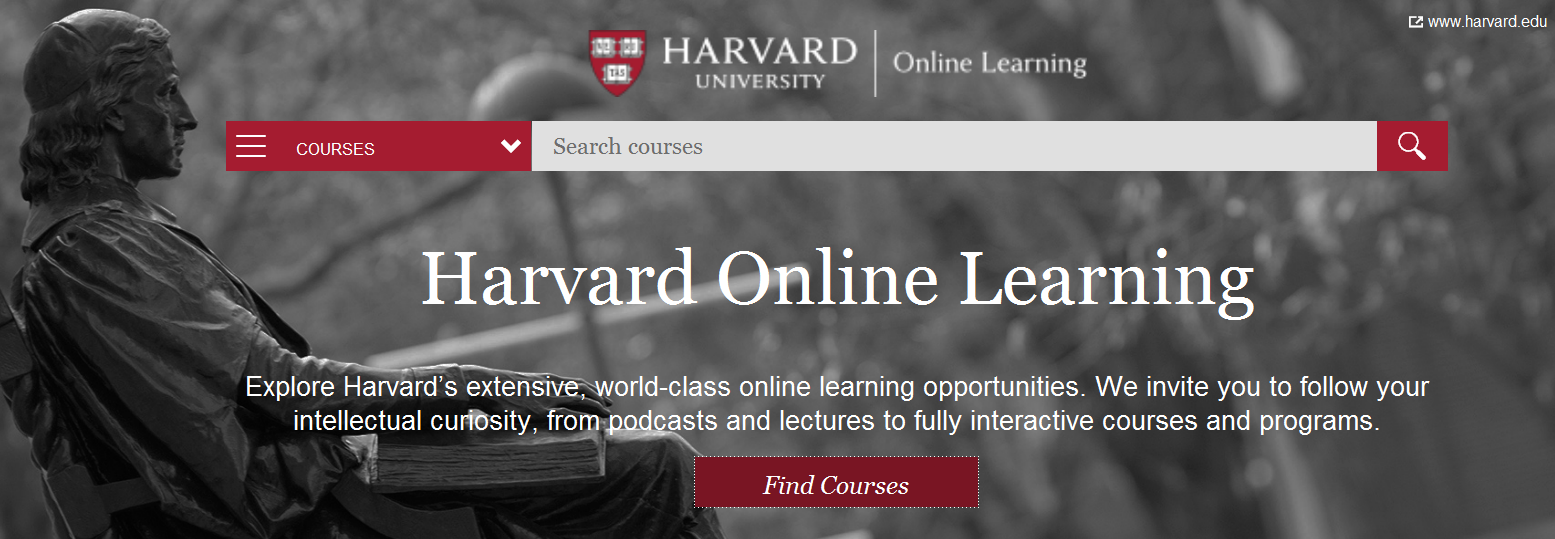 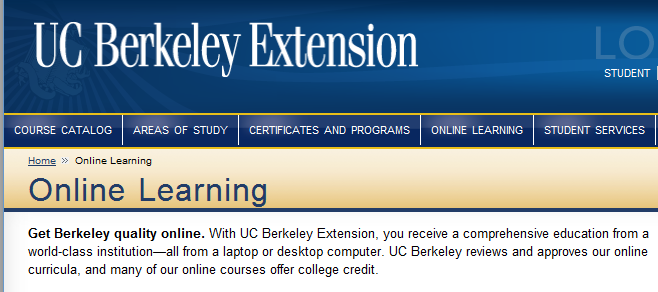 Электронная информационно-образовательная среда (ЭИОС) в России – курсы для ДО
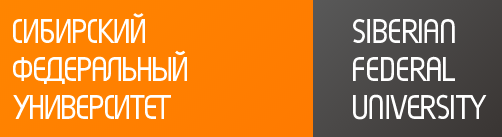 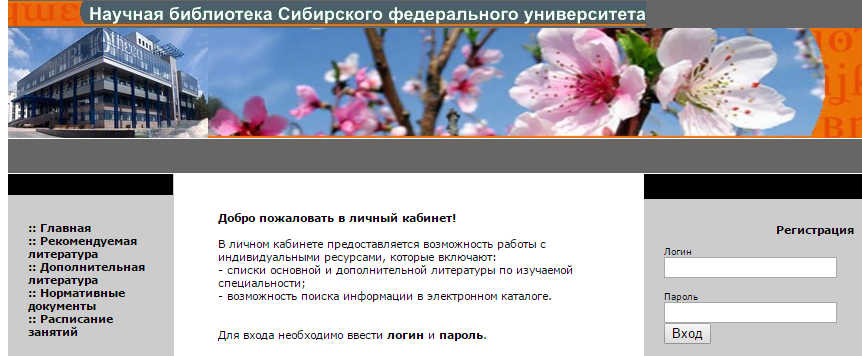 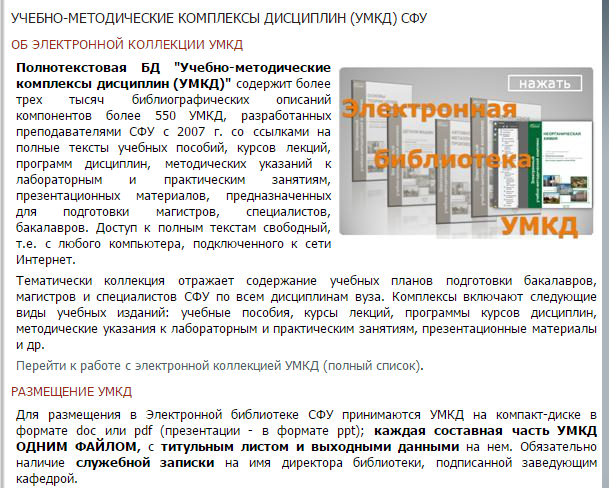 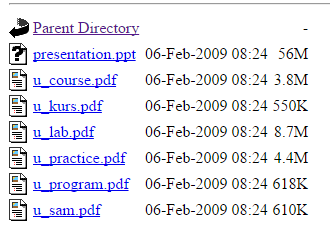 см. пример
Примеры электронных учебно-методических комплексов  СФУ
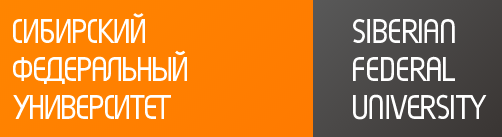 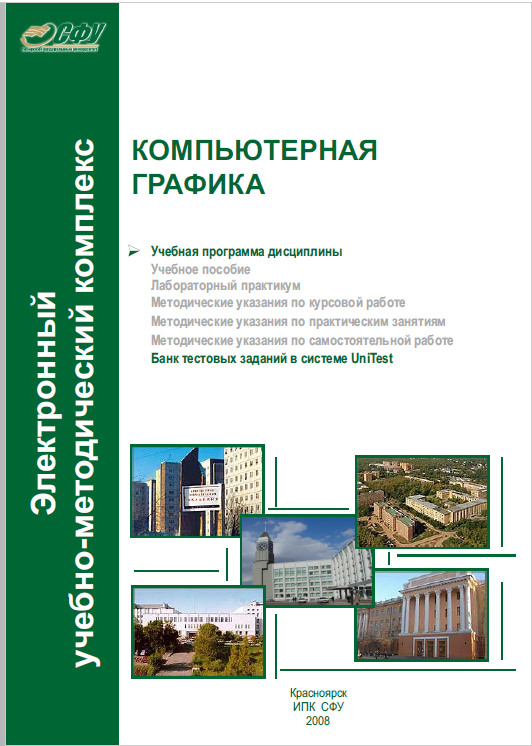 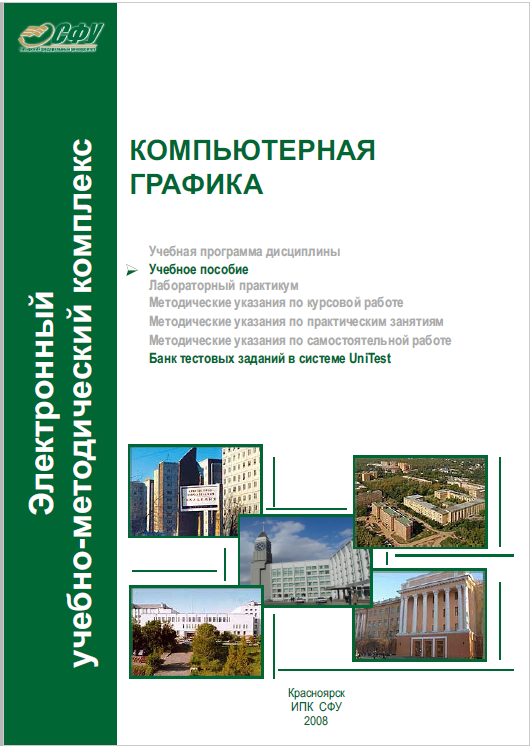 см. пример
Примеры электронных учебно-методических комплексов  МЭИ
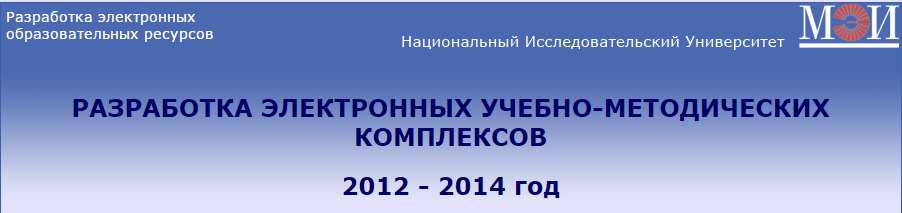 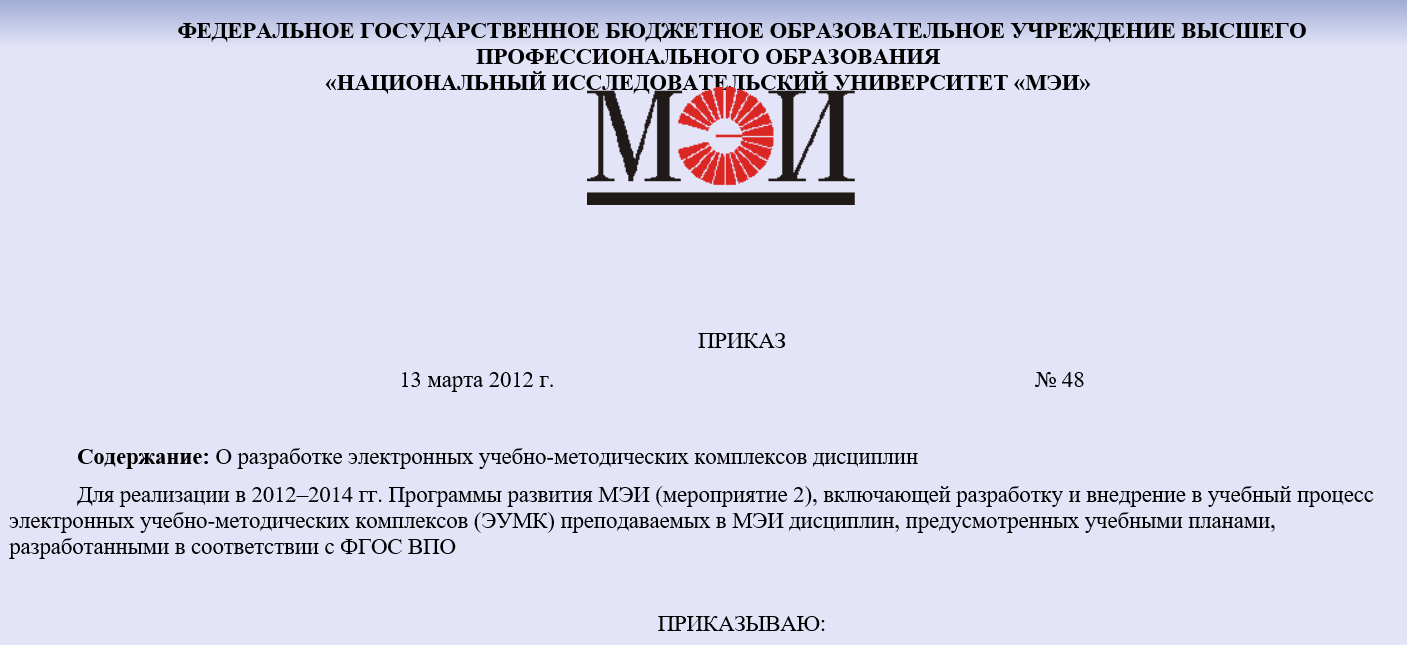 Примеры электронных учебно-методических комплексов  МЭИ
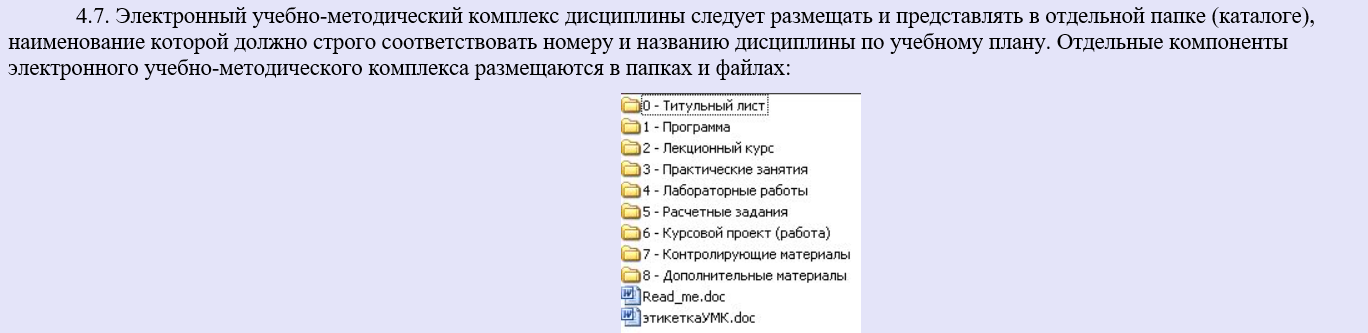 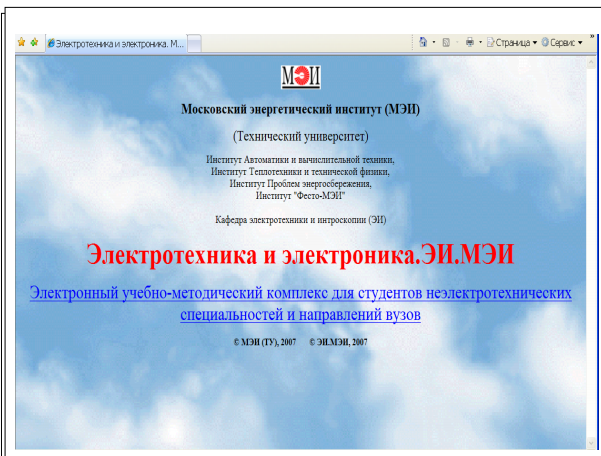 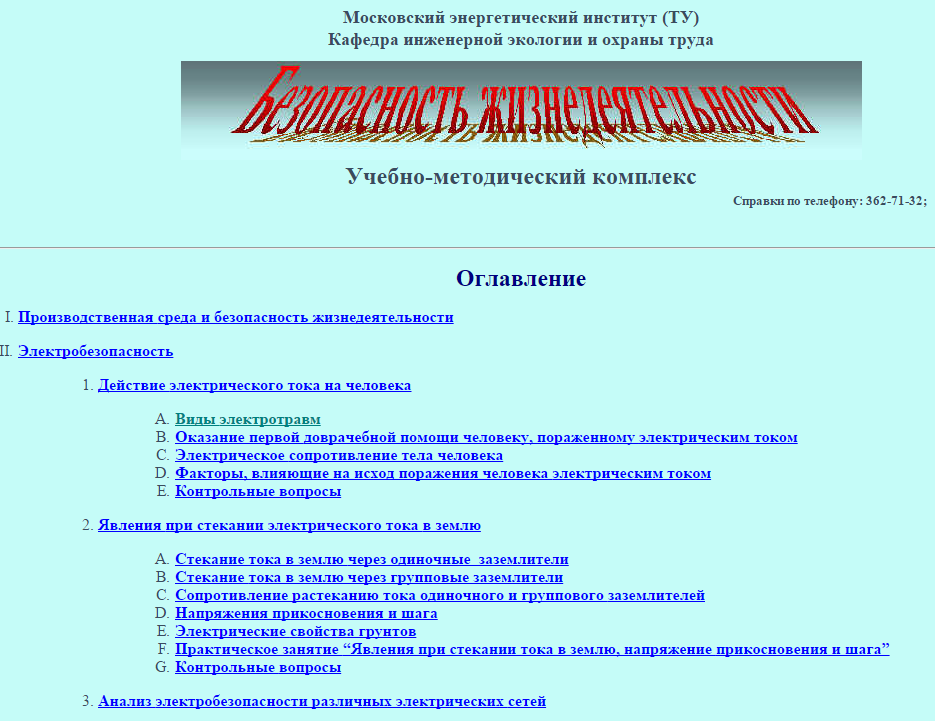 Центр научно-образовательных электронных ресурсов
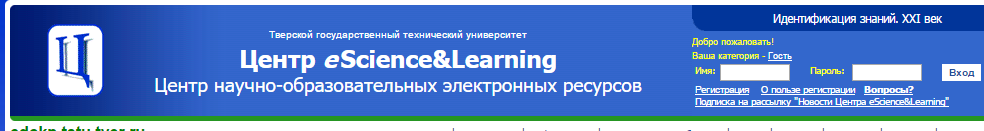 Электронная информационно- образовательная среда
Система электронного обучения  на базе системы Moodle.
База данных электронных учебно-методических комплексов (ЭУМК) 
Технология поддержки электронных портфолио обучаемых .
Виртуальные лаборатории, практикумы, имитаторы оборудования, удаленный доступ.
Система разработки и использования тестов.
Электронно-библиотечная система Университета.
Центр научно-образовательных электронных ресурсов
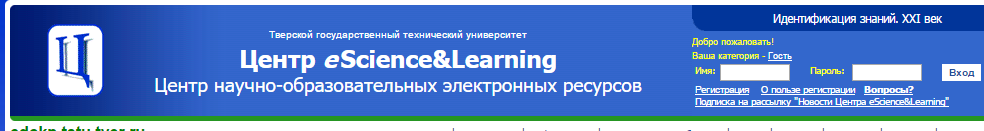 Электронная информационно- образовательная среда
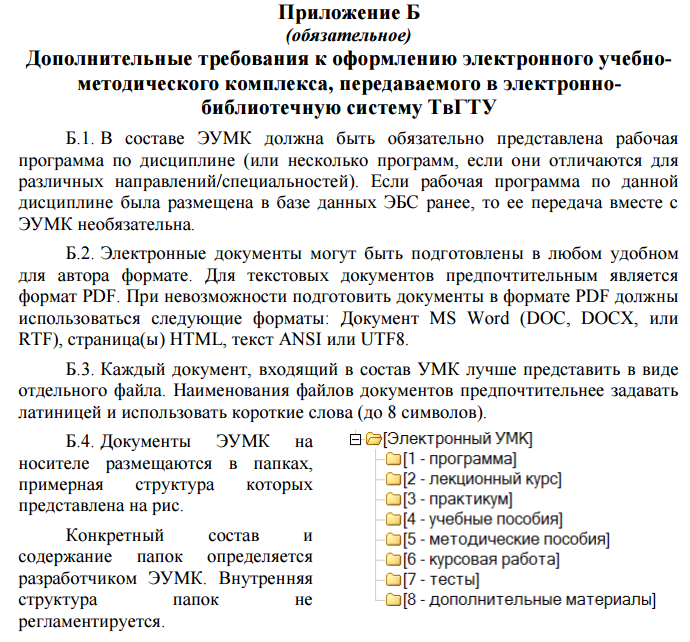 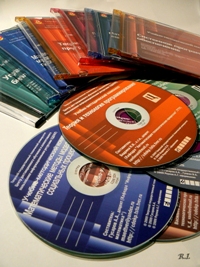 Единая  информационно-образовательная среда РНИМУ им. Н.И.Пирогова
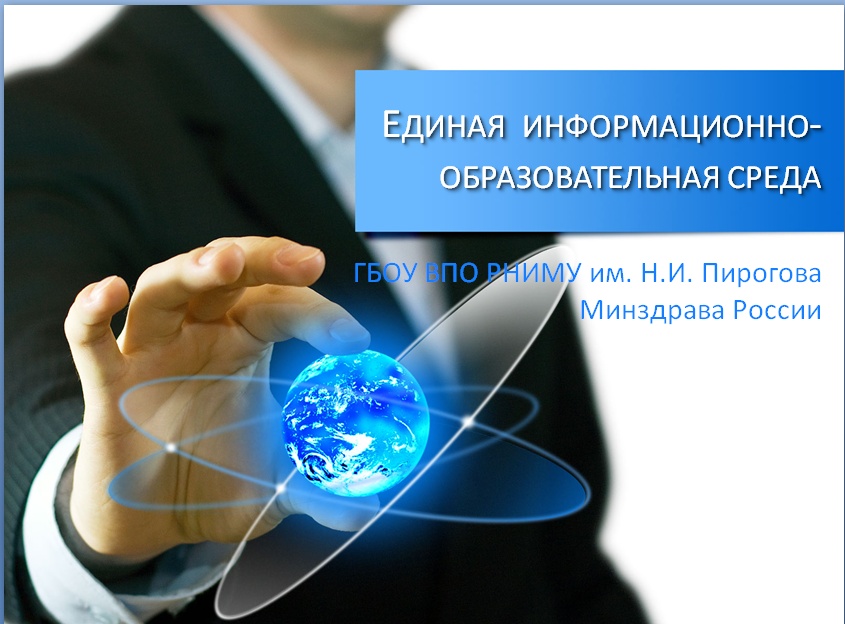 Опыт проекта по созданию ЕОИС учеными МГТУ (система «БиГОР») им. Н.Э. Баумана и МГУ (система «МГУ Истина») позволяет уверенно говорить о реалистичности прорывных результатов по следующим направлениям…

Начальник Управления по информационным технологиям
Карпенко Дмитрий Сергеевич
Повышение эффективности учебного процесса:
сокращение затрат времени на передачу учебной информации,

   использование занятий, контактного времени для углубления знаний, прояснения сложных вопросов, приобретения умений,

   активизация самостоятельной работы студентов,

   возможность изучать учебный материал в любое удобное для студента время, в любом месте,

   диалог, интерактивное общение студентов с преподавателем, 

   анализ успешности освоения дисциплины каждым студентом на каждом этапе обучения.
Электронная информационно-образовательная среда (ЭИОС) МГТУ им. Н. Э. Баумана
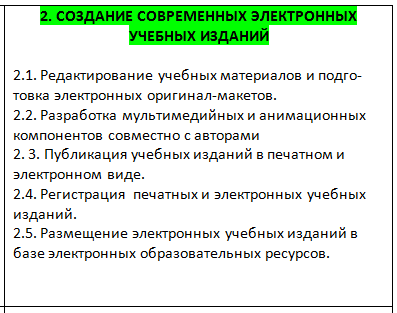 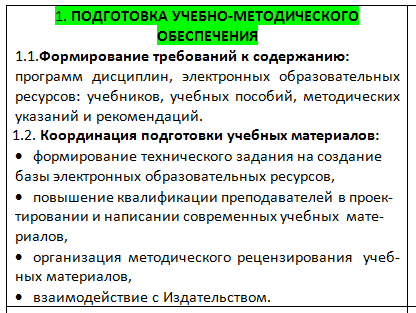 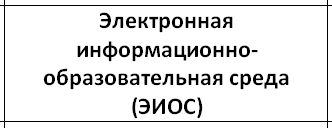 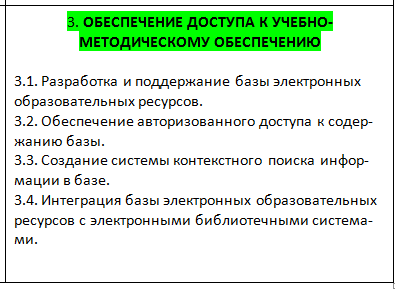 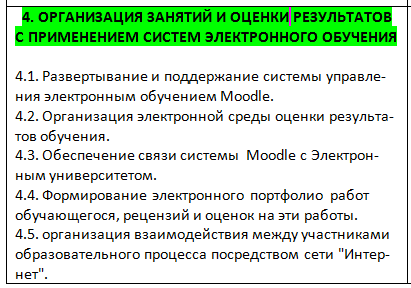 Учебно-программные документы и учебно-методических комплексы  МГТУ им. Н. Э. Баумана
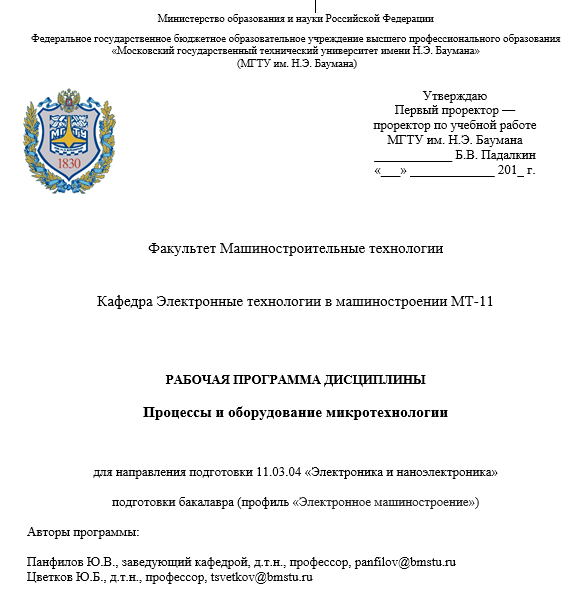 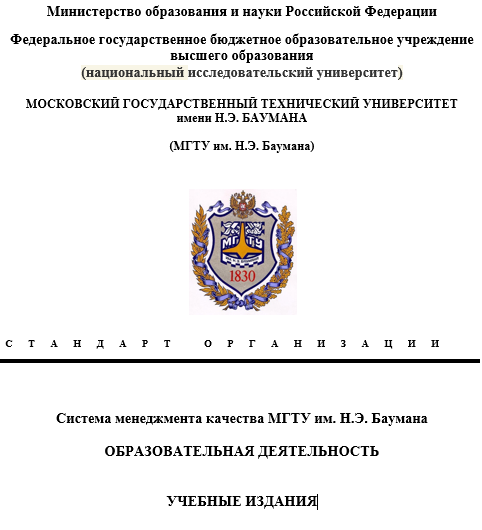 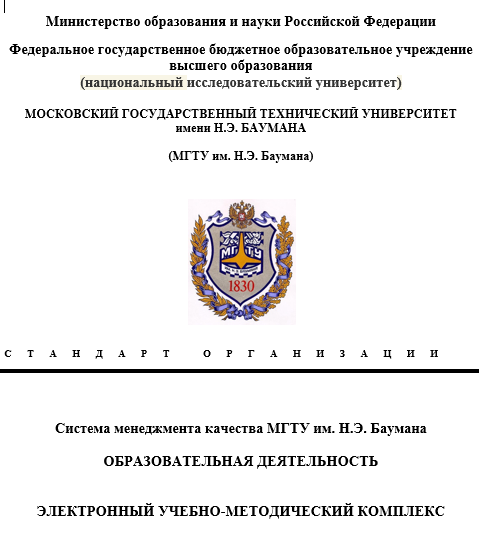 Пример (шаблон) учебного пособия
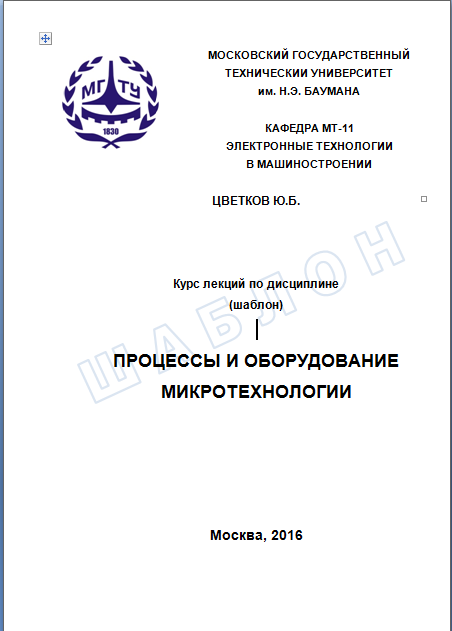 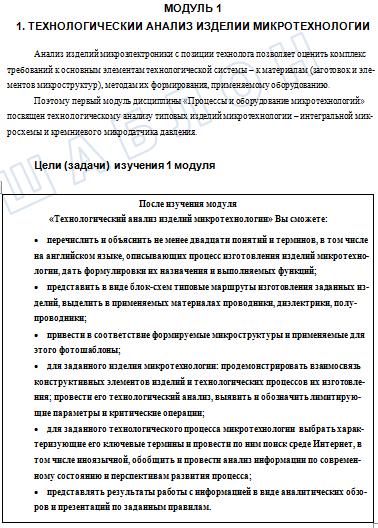 Электронный  учебно-методических комплекс
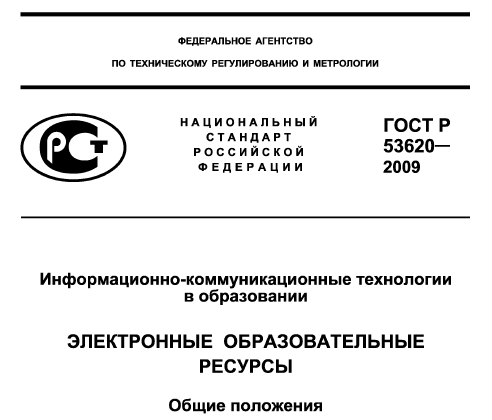 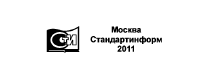 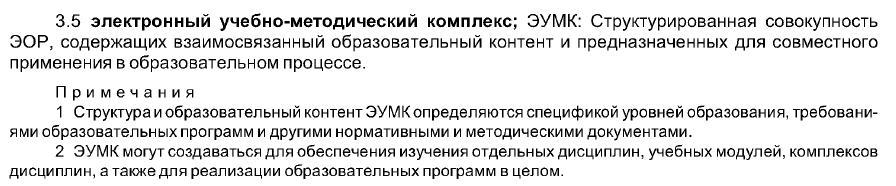 Работа по актуализации учебно-методического обеспечения учебного процесса
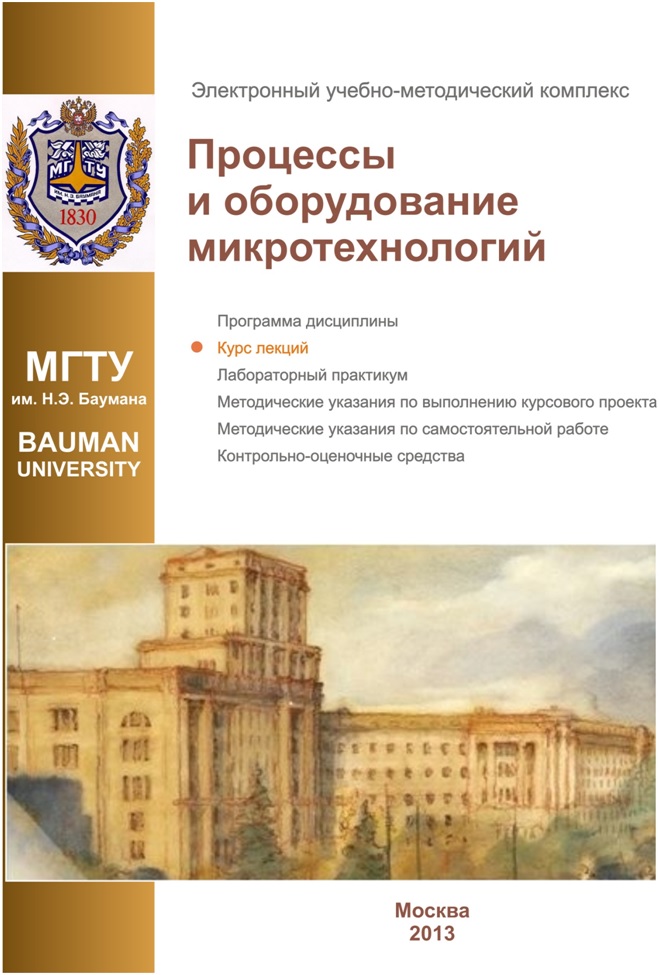 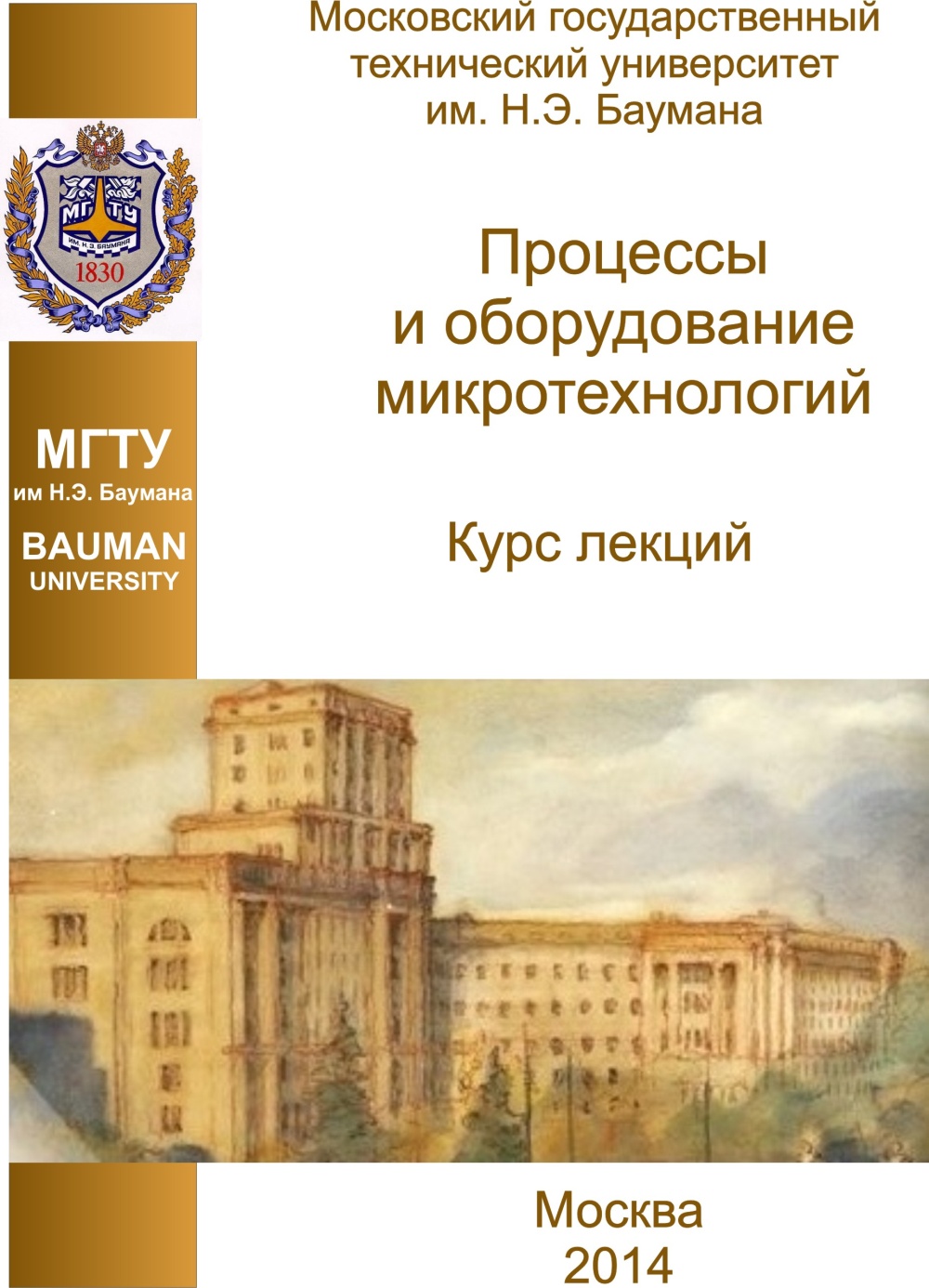 Доступ к учебно-методическим материалам
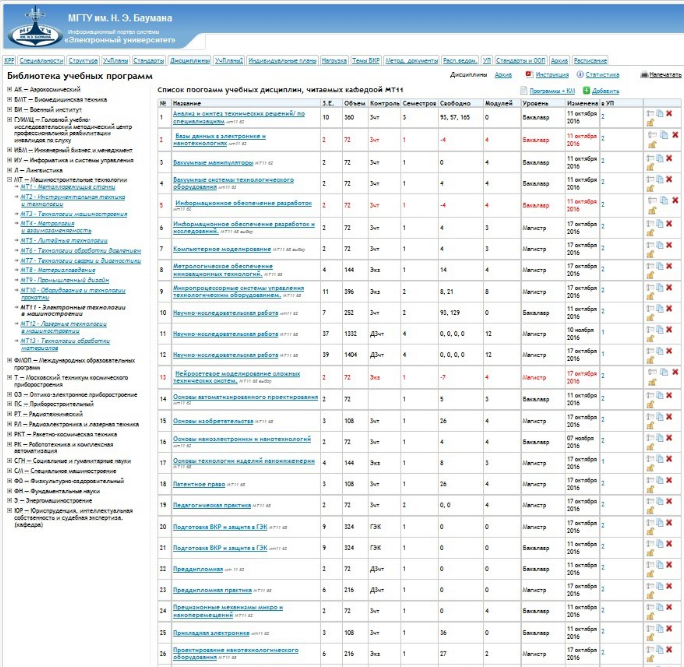 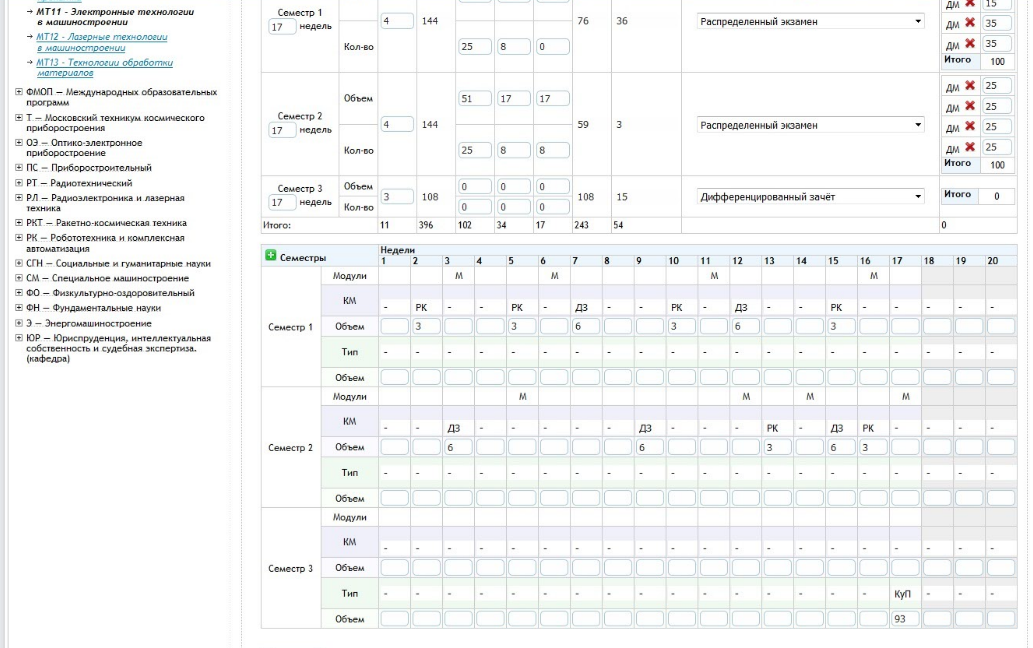 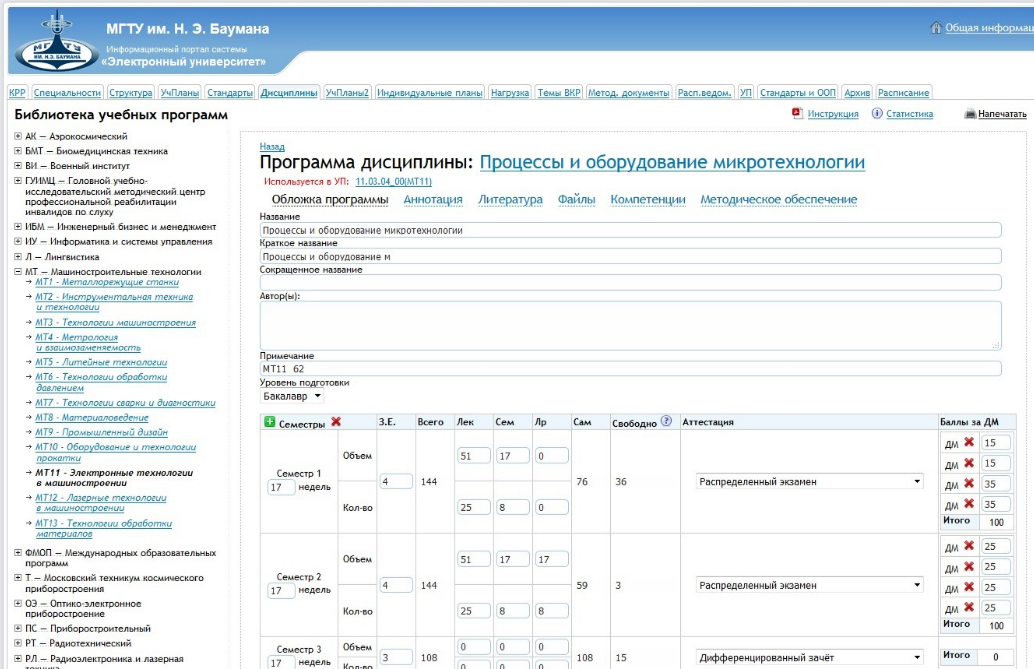 Учебно-методических комплексы  МГТУ им. Н. Э. Баумана
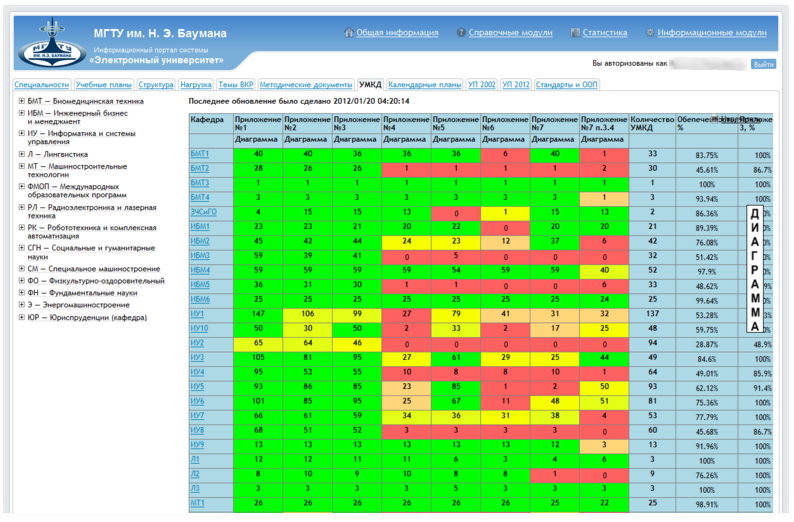 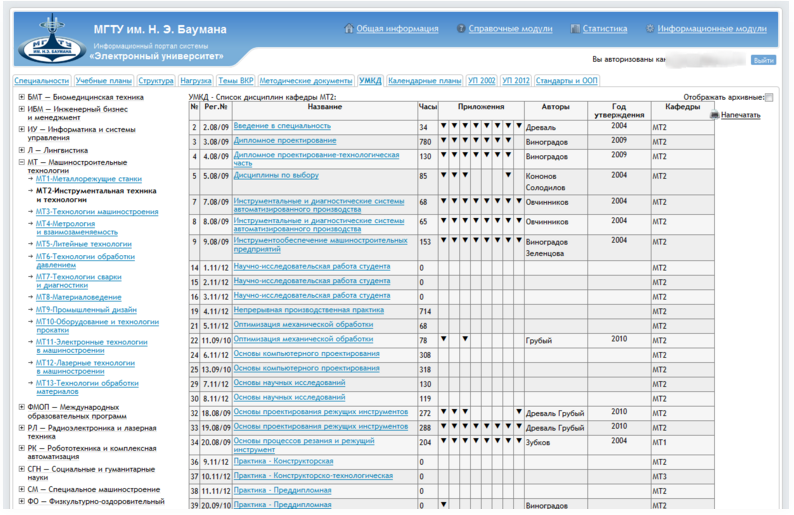 Электронная информационно-образовательная среда (ЭИОС) МГТУ им. Н. Э. Баумана
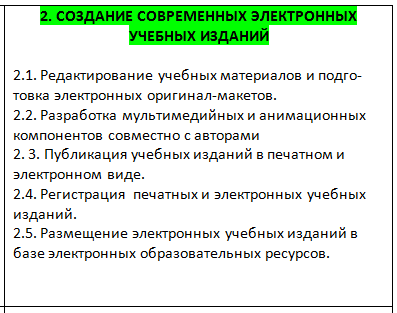 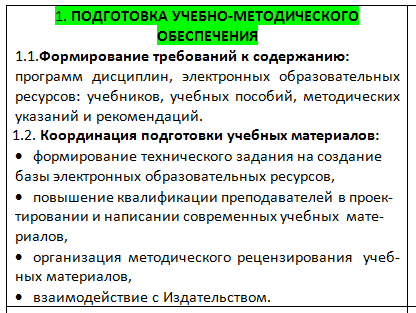 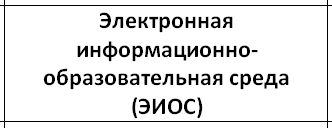 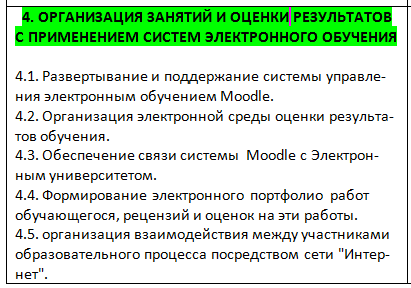 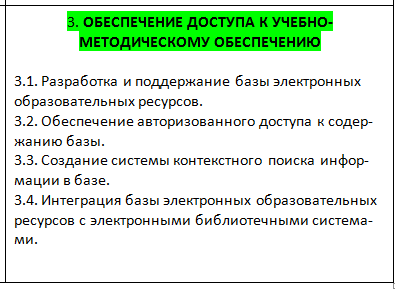 Электронная библиотечная система университета
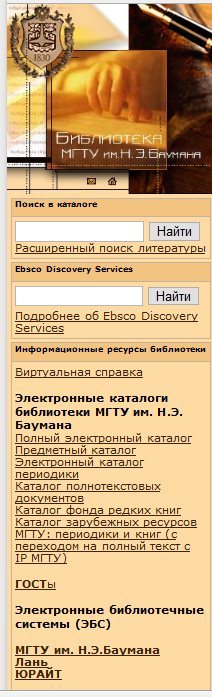 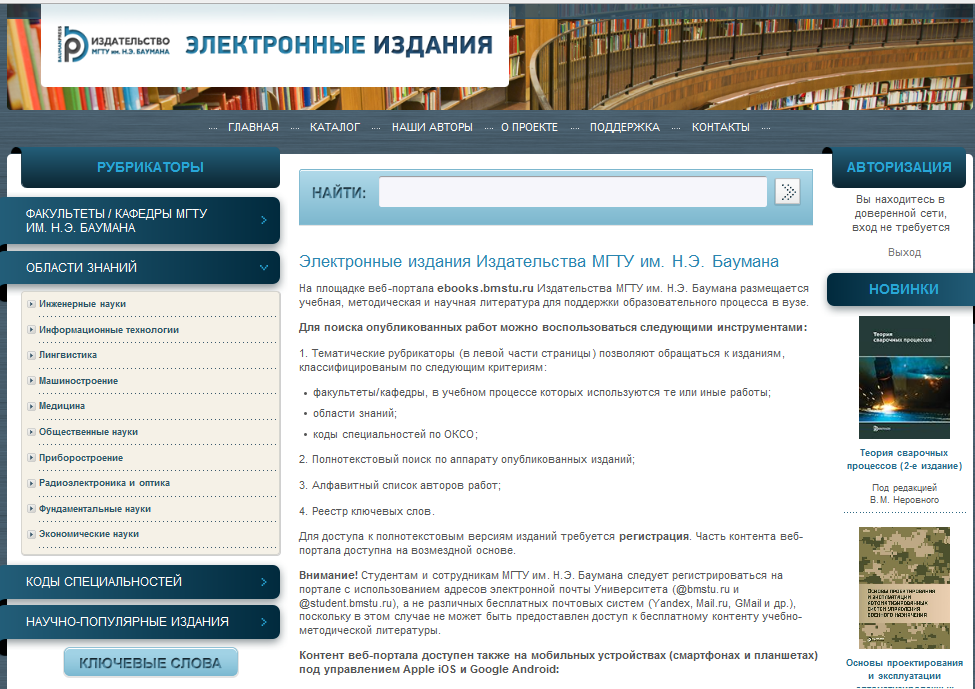 Портфолио
Зачем студенту портфолио?
Для сбора доказательств профессиональных и личностных достижений.
   Для презентации будущим работодателям Ваших талантов и уникальных способностей.
   Для повышения конкурентоспособности на рынке труда.
Организация занятий и оценки результатов
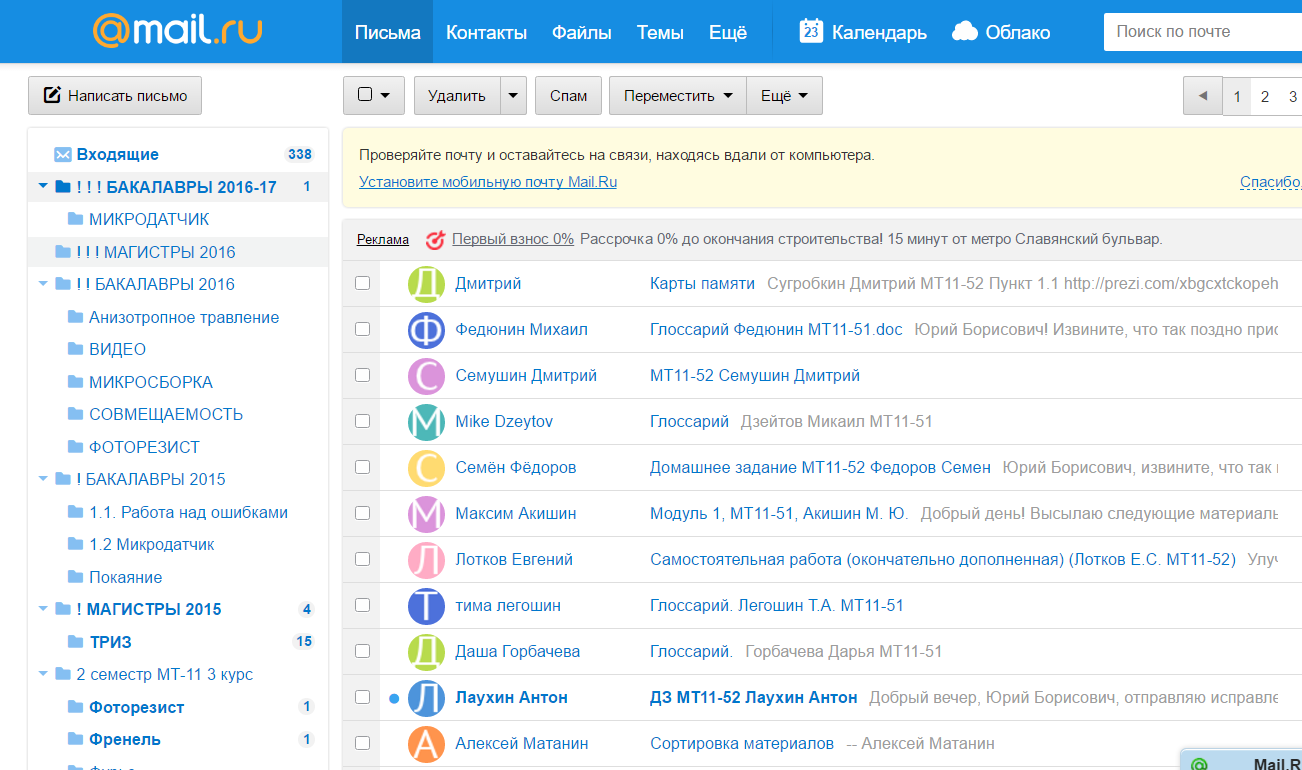 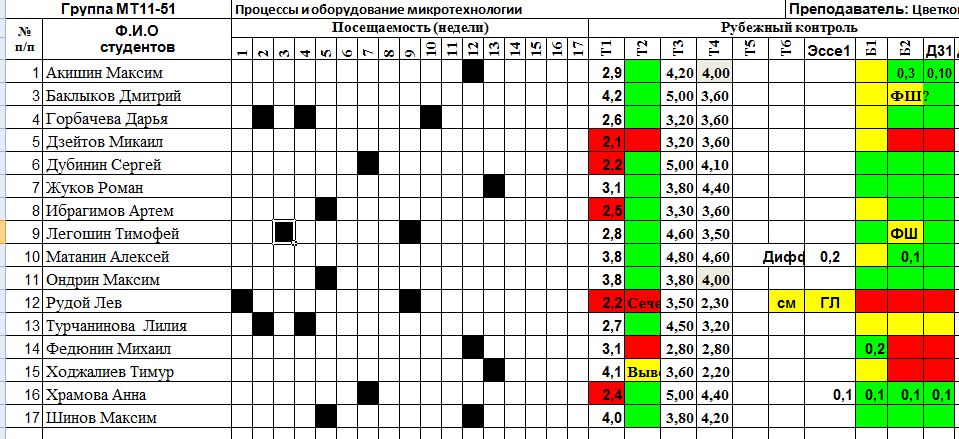 система управления обучением  (виртуальная обучающая среда) Moodle
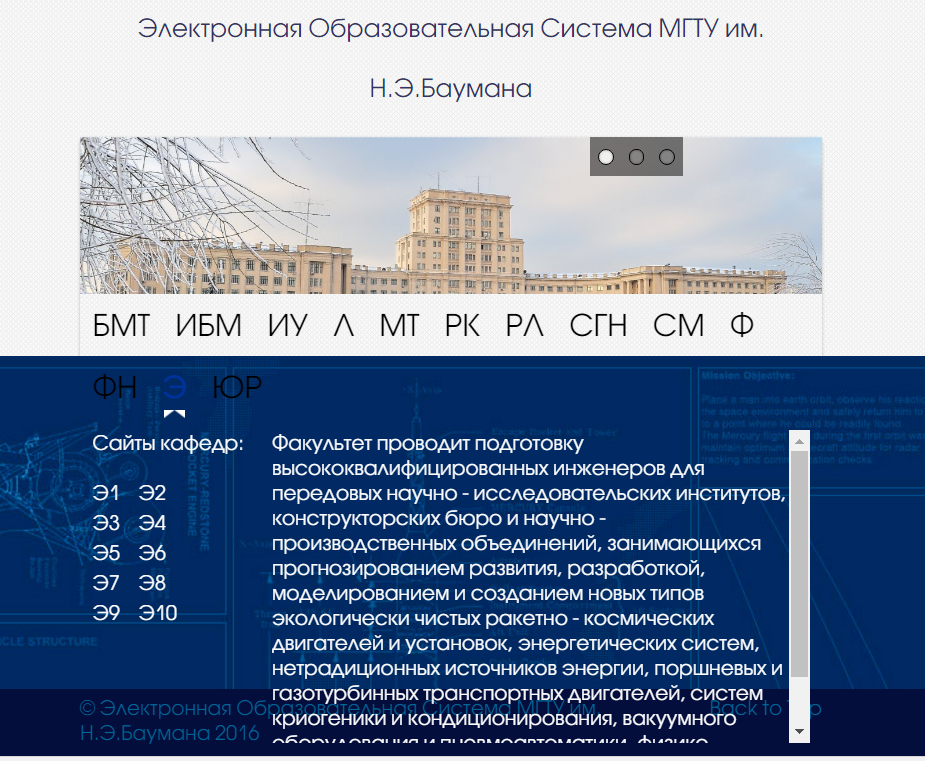 система управления обучением  (виртуальная обучающая среда) Moodle
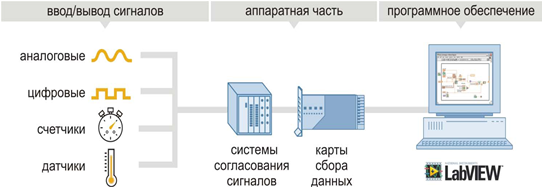 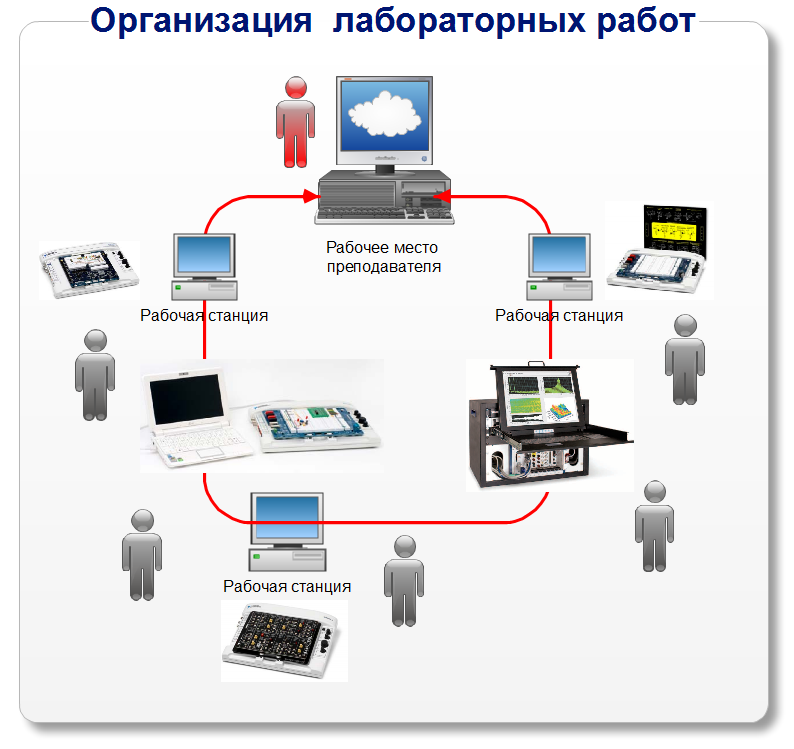 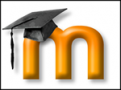 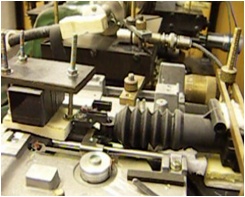 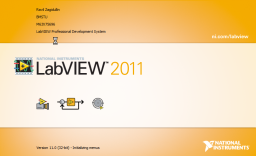 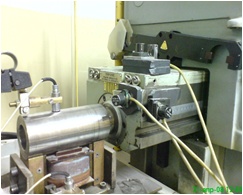 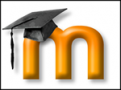 Электронная информационно-образовательная среда -сопутствующие проблемы
Мотивация и стимулирование преподавателей, повышение их квалификации.

Модернизация учебного процесса с использованием современных информационно-коммуникационных технологий на базе электронных образовательных ресурсов.

Авторские права и интеллектуальная собственность на создаваемые электронные образовательные ресурсы.
Электронная информационно-образовательная среда - пора запускать
Сформировать  при первом проректоре – проректоре по учебной работе отдел «Информационно-методическое обеспечение учебного процесса».

Провести апробацию на ряде ведущих кафедр Университета процедуры формирования электронных учебно-методических комплексов  для обеспечения дисциплин  2017/2018 учебного года.

      Обеспечить методическое руководство и мотивацию этой работы.
Электронная информационно-образовательная среда (ЭИОС) МГТУ им. Н. Э. Баумана
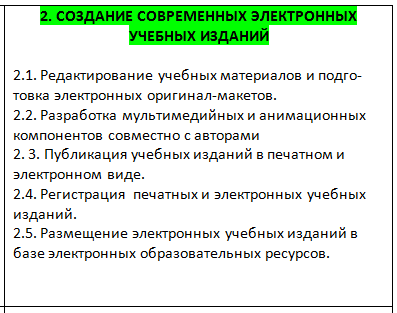 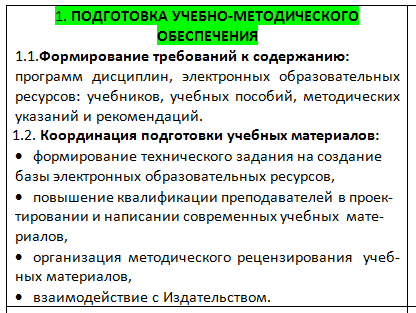 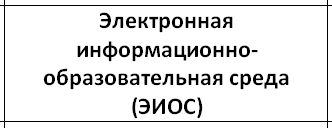 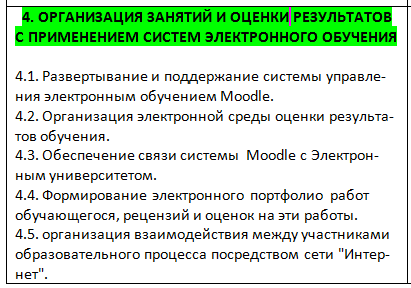 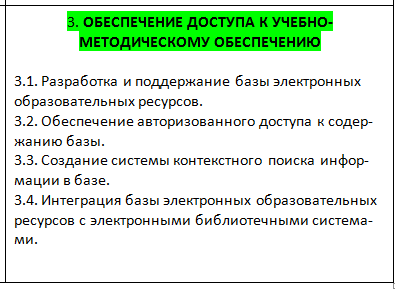 Электронная информационно-образовательная среда
Спасибо за внимание.